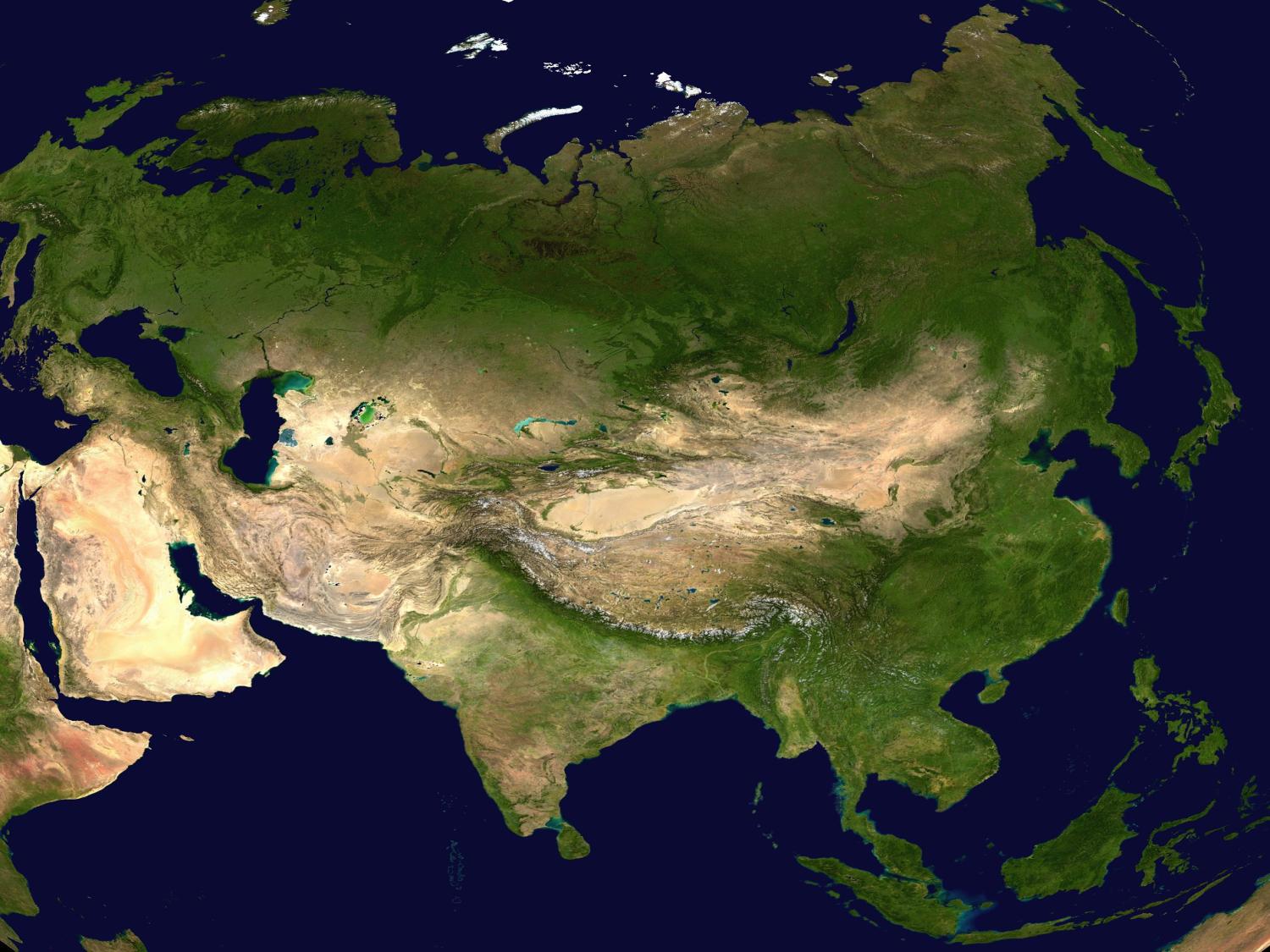 Страны Азии
План урока
1. Экономическое развитие
2. Политическое развитие
3. Внутренняя политика
4. Внешняя политика

В чем особенности модернизации                                    в странах Азии?
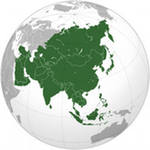 Страны Азии
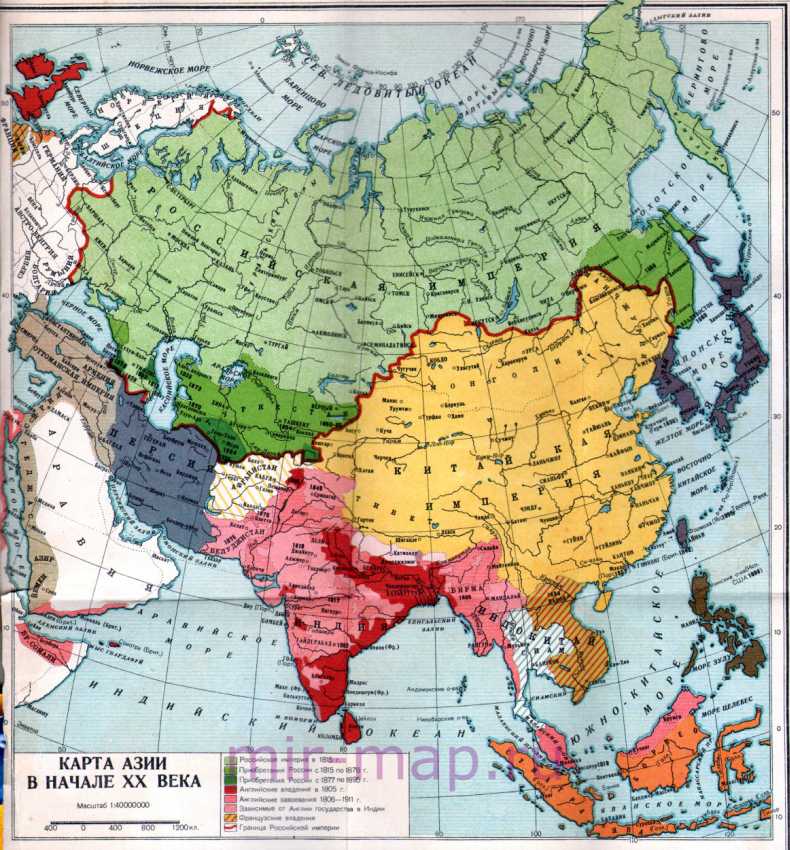 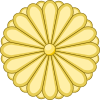 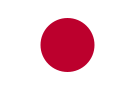 Япония
основана в 660 г. до н.э.
древнее название Ямато;
официальное название страны «Нихон коку» или «Ниппон коку»;

с 1634 г. закрыта для иностранцев.
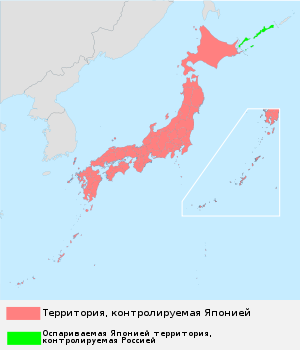 Открытие Японии
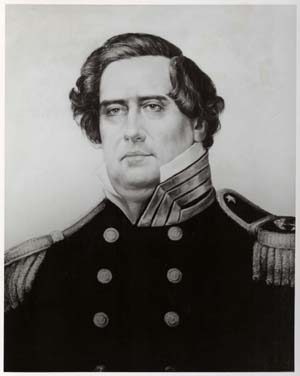 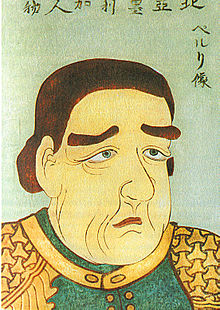 1854 г. «Черные корабли» 
                                      коммодора Мэтью Перри
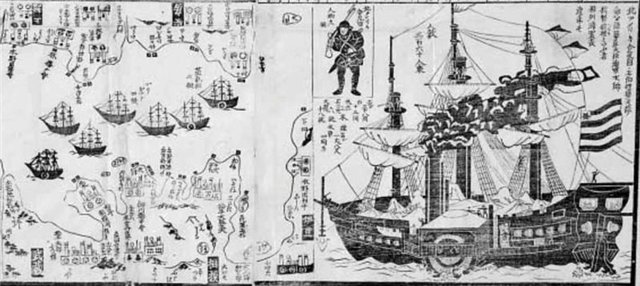 Открытие Японии

Встреча Перри с японцами
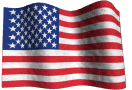 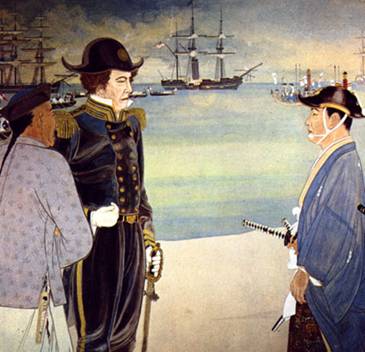 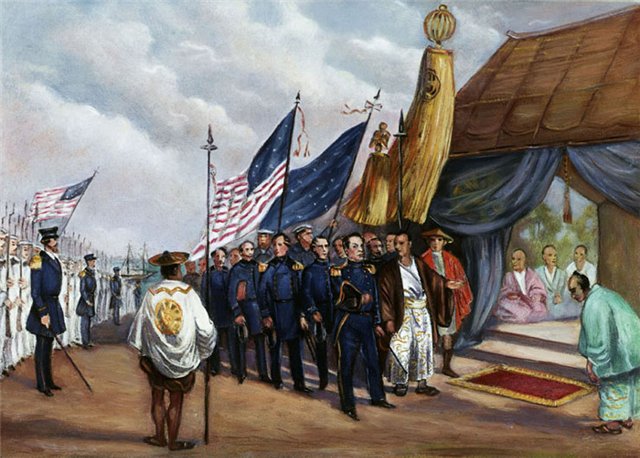 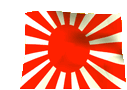 Открытие Японии
В 1854 г. в город Симода прибыли
русские корабли под командованием вице-адмирала Е.В.Путятина
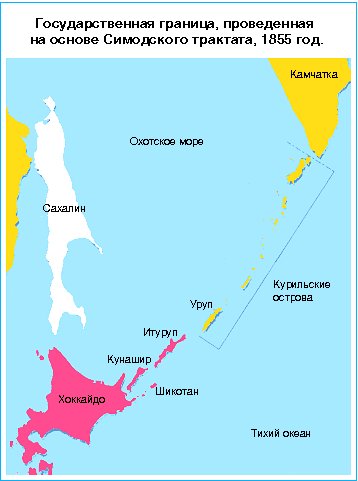 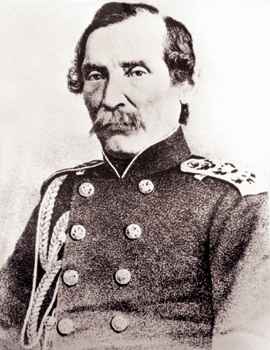 «Революция Мэйдзи»
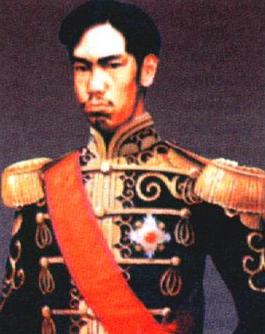 В 1868 г. произошел революционный переворот. Власть перешла к императору Муцухито = Мэйдзи                                (1852 – 1912) – «просвещенное правление»
«Революция Мэйдзи» – это период реформ.
Реформы Мэйдзи
Реформы Мэйдзи
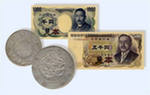 Политическое развитие
Япония – конституционная монархия
Законодательная власть принадлежит парламенту.





Исполнительная                                                                          власть  принадлежит правительству.
Идет процесс создания политических партий.
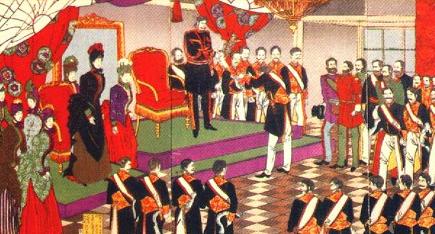 Япония до модернизации
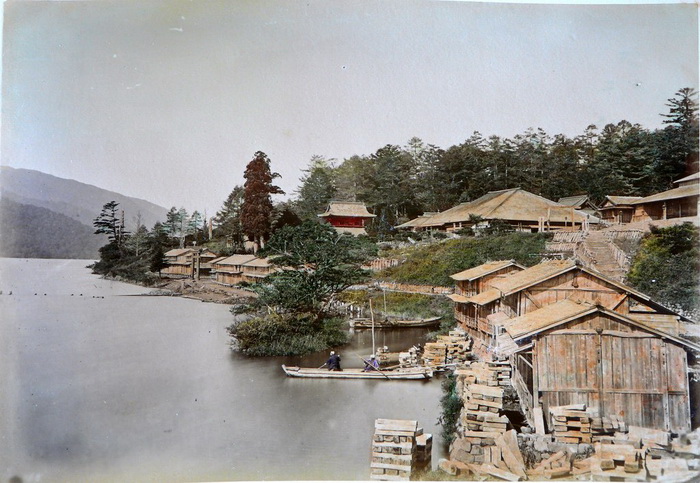 Самураи
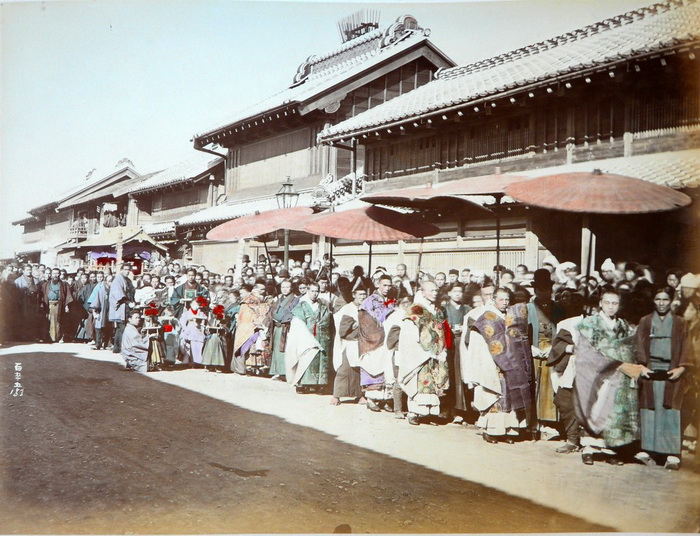 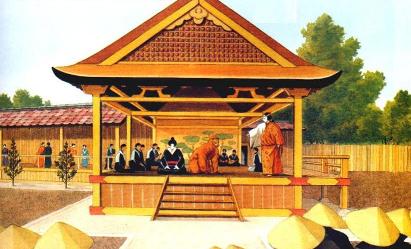 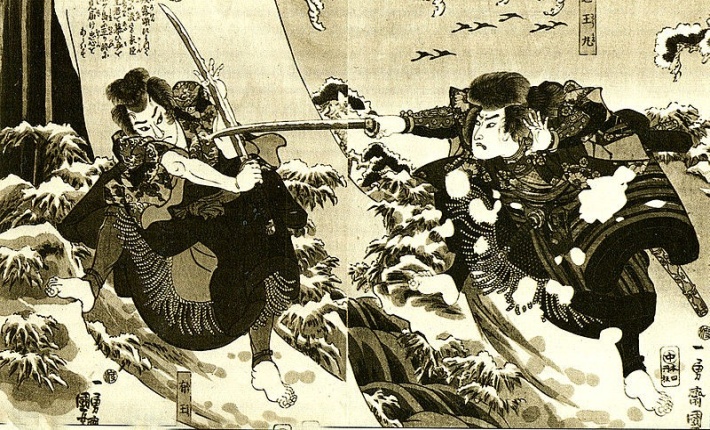 Япония после модернизации
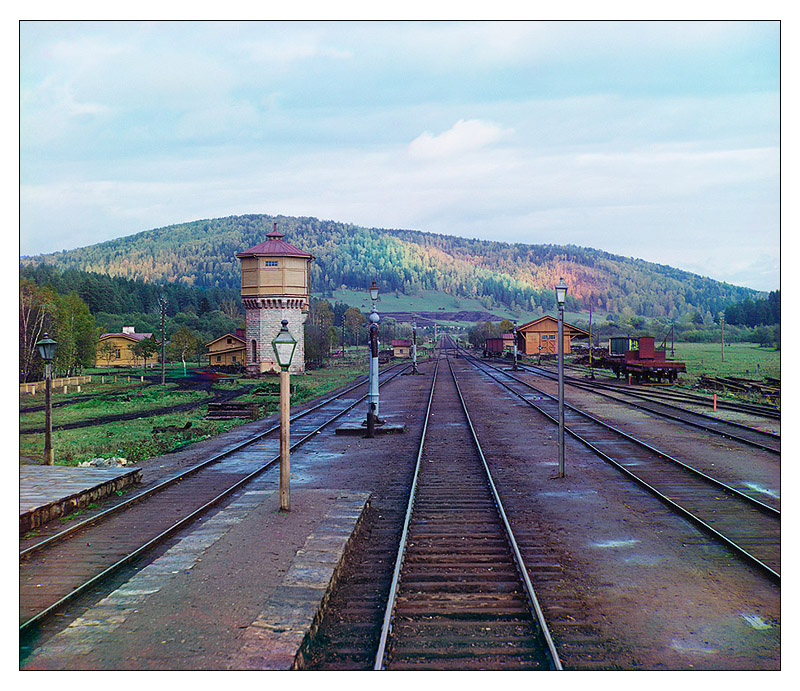 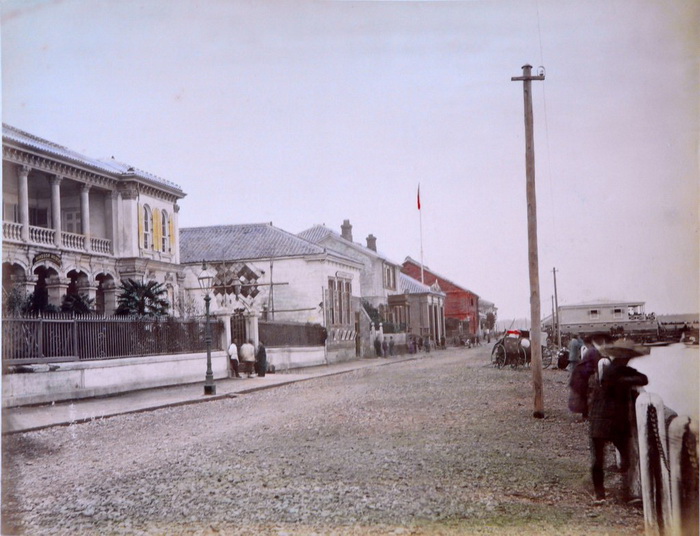 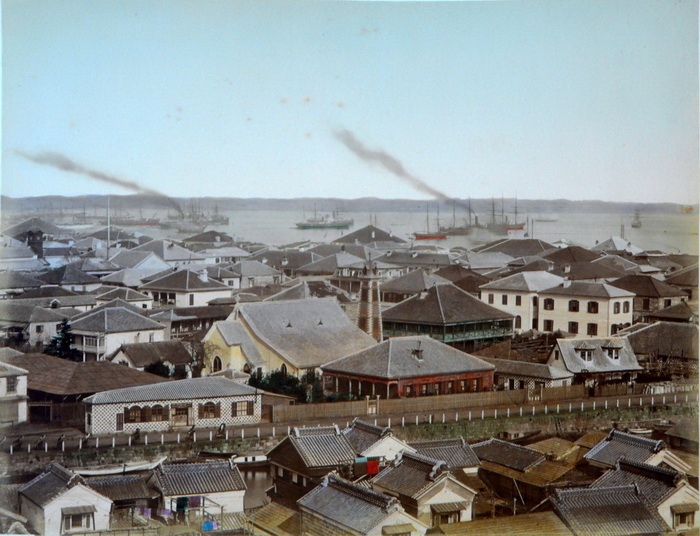 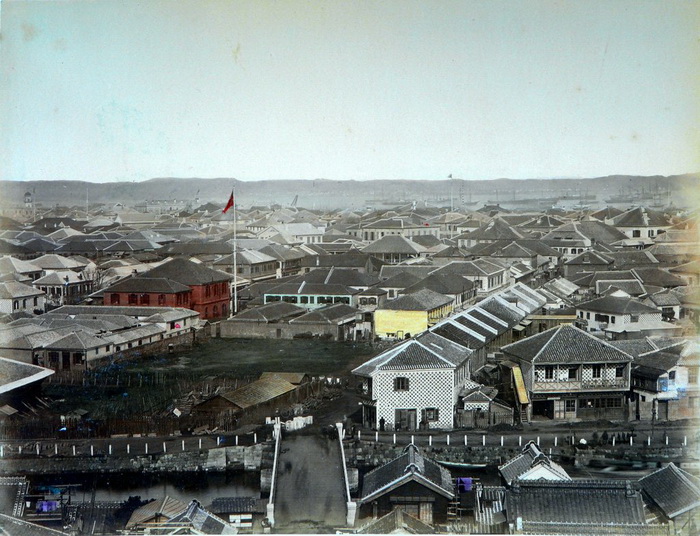 Экономическое развитие
начинается промышленный переворот;
государство активно вмешивается в экономику;
в 90 гг. начинается промышленный подъем;
строятся ж/д, появляются новые отрасли промышленности;
в стране развивается империализм;
Япония превращается в                                          индустриально-аграрную                                                    страну.
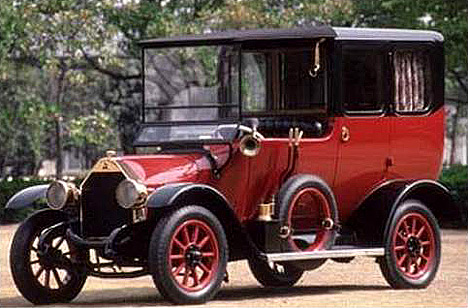 Изменения в образе жизни общества
Американцы в Японии
Европеизированные японцы
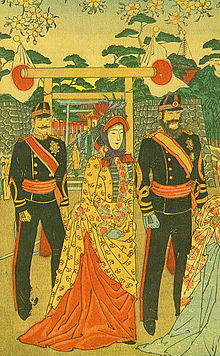 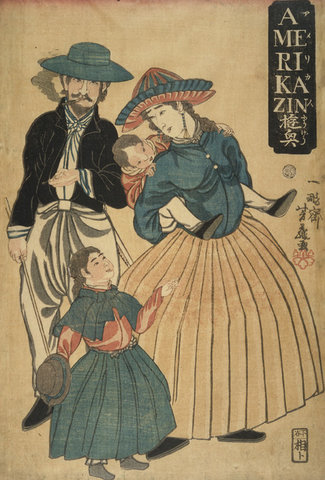 Внешняя политика
1894-1895 гг.  - японо-китайская война
Пхеньянское сражение
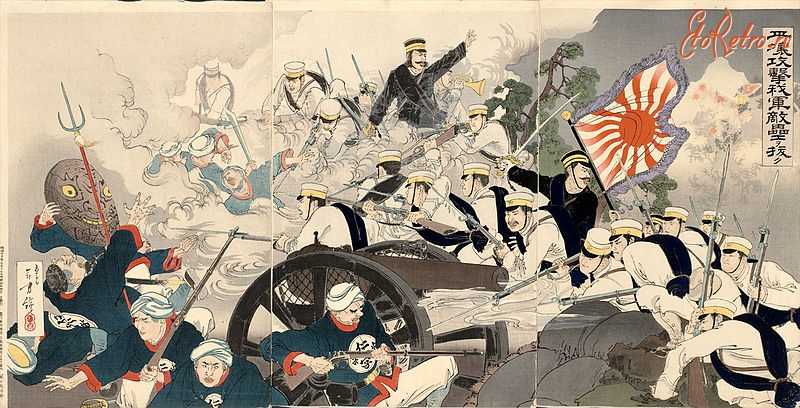 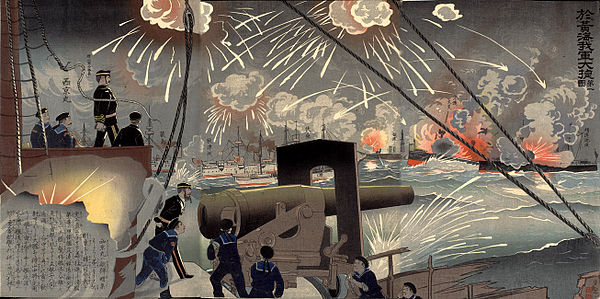 Внешняя политика
1904 – 1905 гг. – русско-японская война
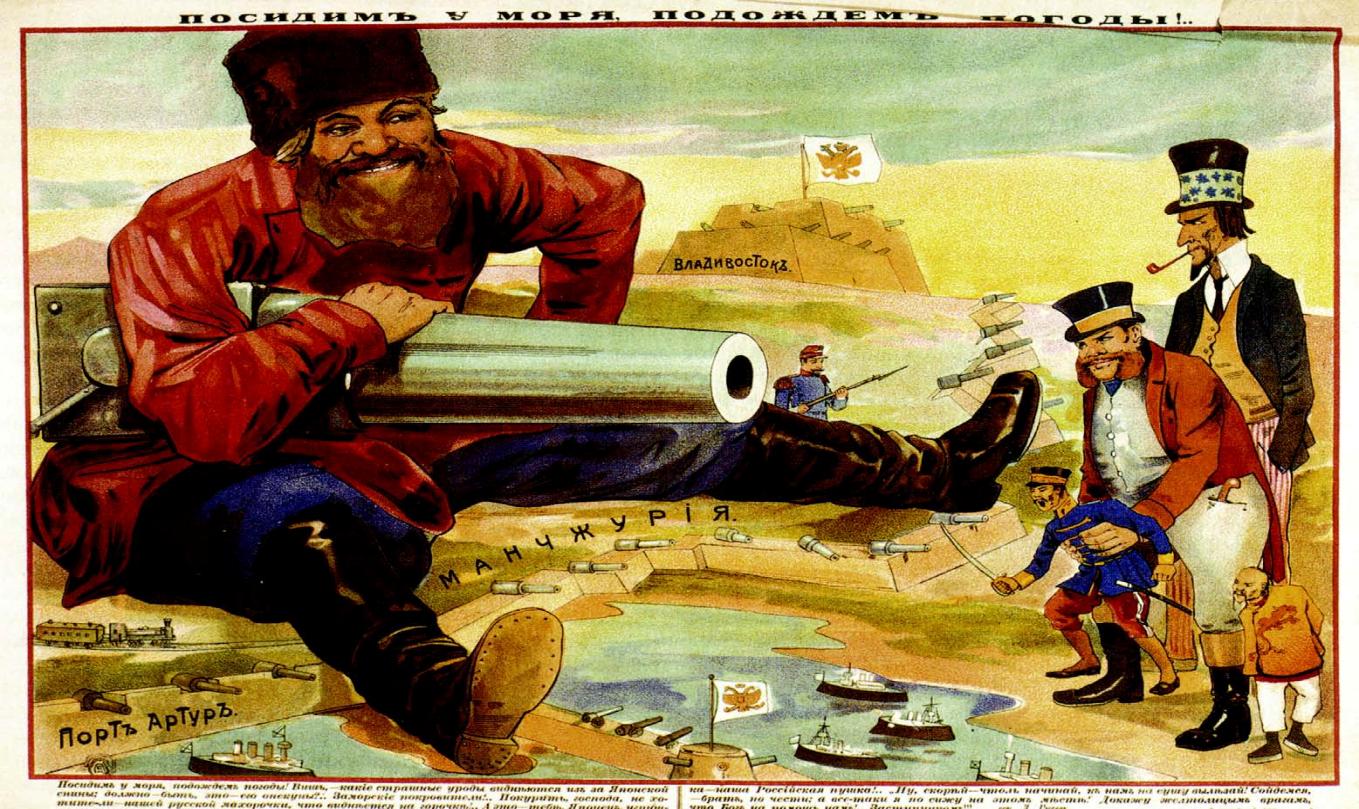 Внешняя политика
Японцы штурмуют русские позиции
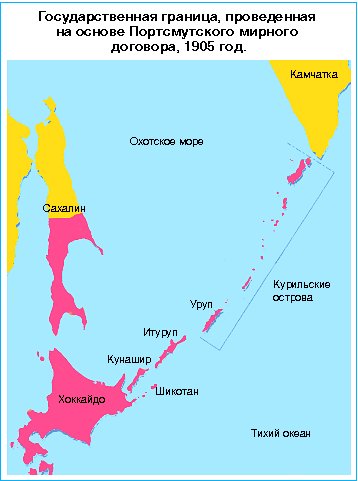 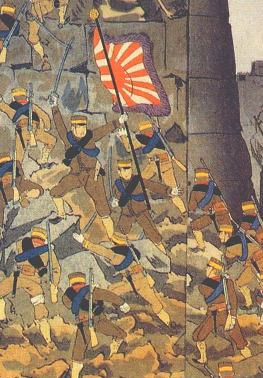 Причины победы процесса модернизации «Восточная мораль – западная техника»
1. Быстрое и четкое проведение реформ.
2. Заимствование чужого опыта. 
3. Идеи об «избранности» японского народа.
4. Агрессивная внешняя политика.


К концу 19 века Япония самая богатая и мощная страна в Азии.
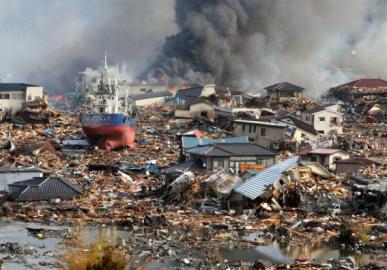 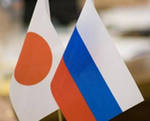 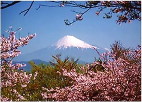 Япония сегодня
Император Акихито
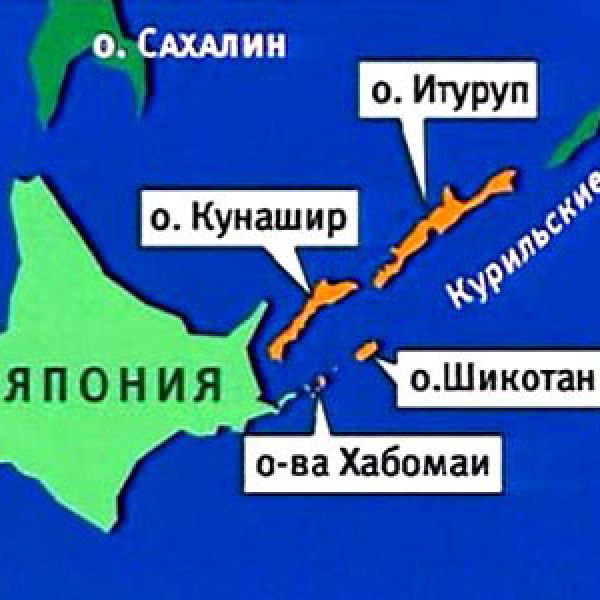 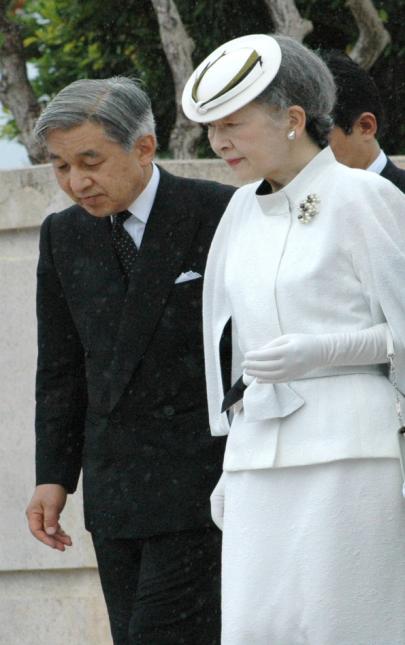 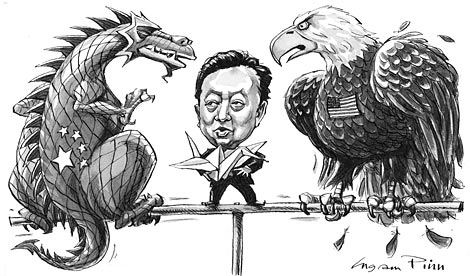